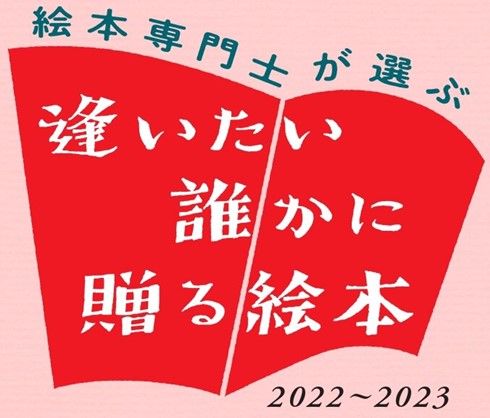 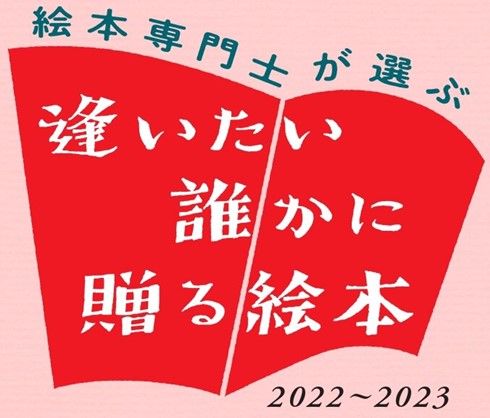 すてきな絵本と
出逢ったら…
「お近くの本屋さん」
で ご注文ください。
すてきな絵本と
出逢ったら…
「お近くの本屋さん」
で ご注文ください。
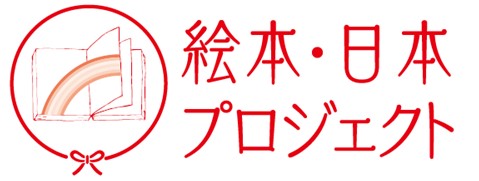 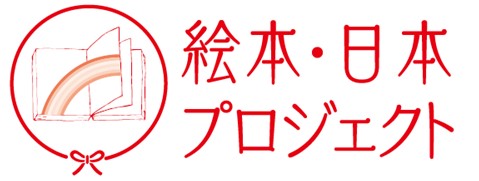 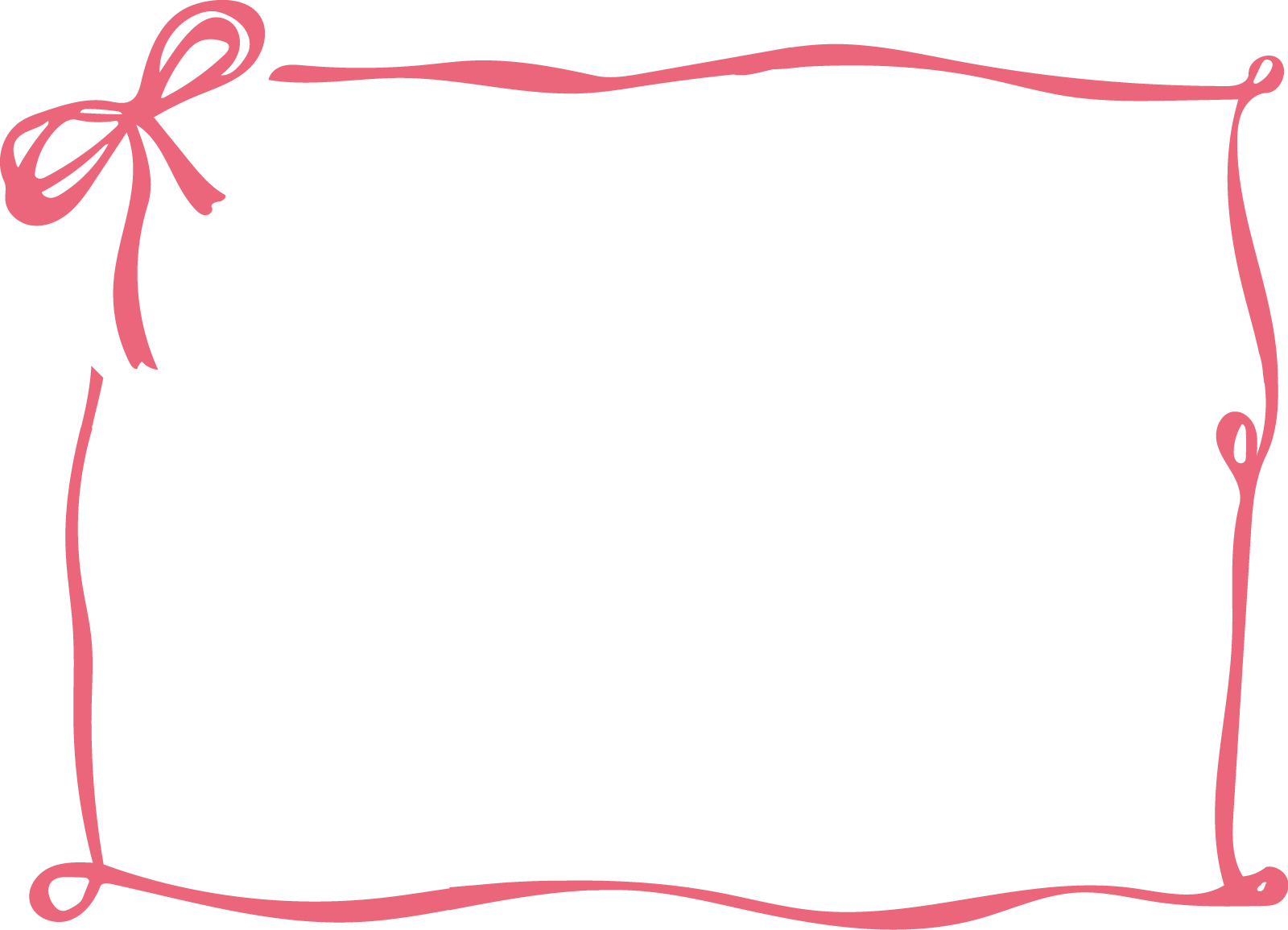 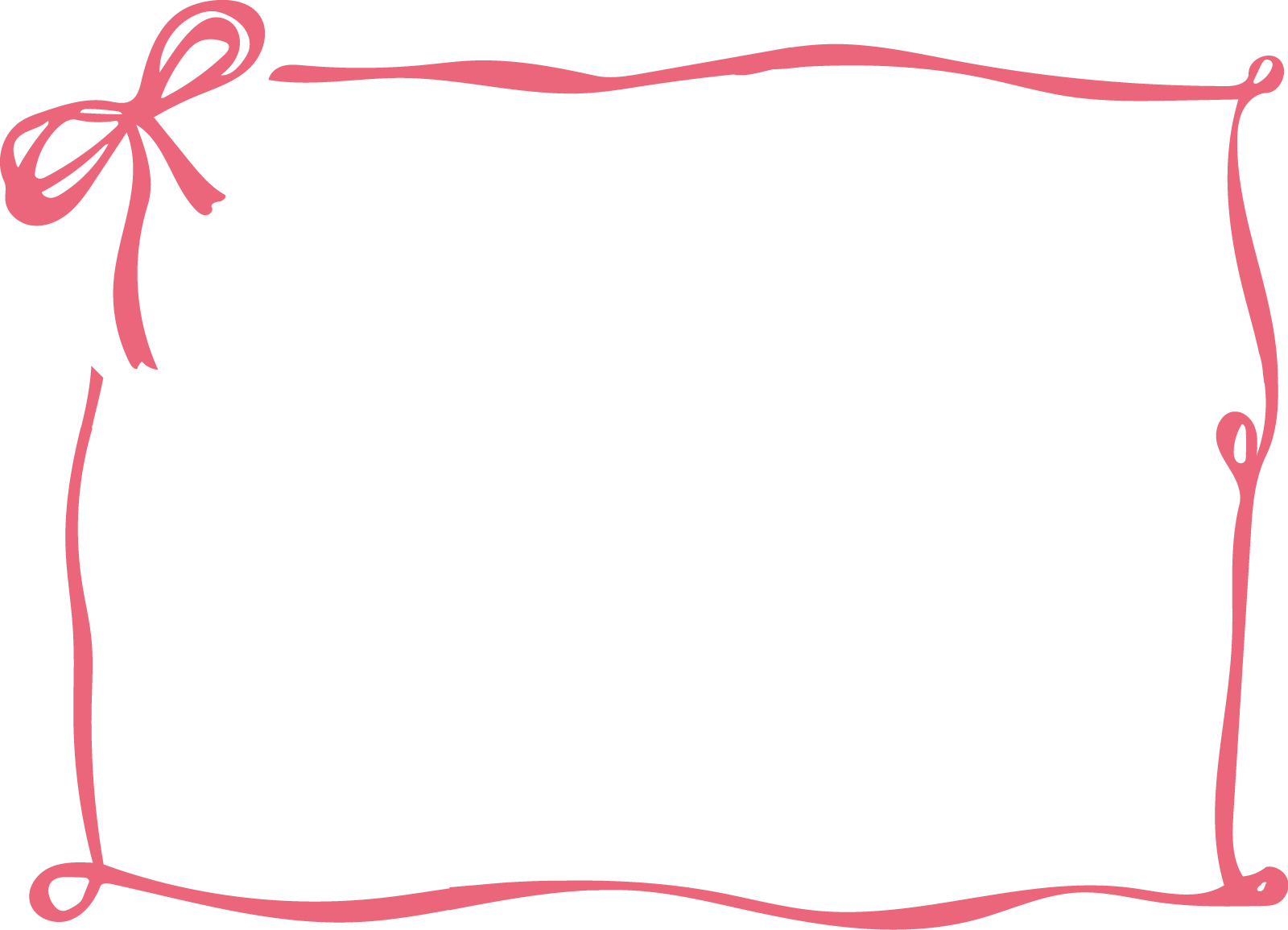 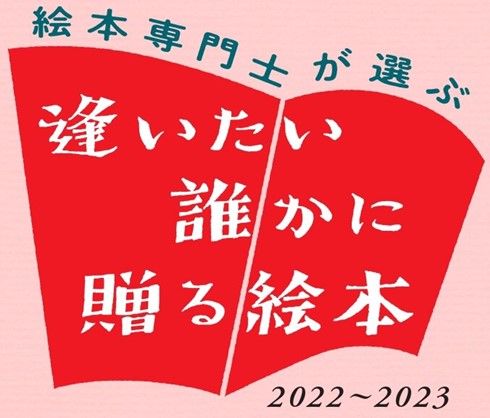 すてきな絵本と
出逢ったら…
「お近くの本屋さん」
で ご注文ください。
すてきな絵本と
出逢ったら…
「お近くの本屋さん」
で ご注文ください。
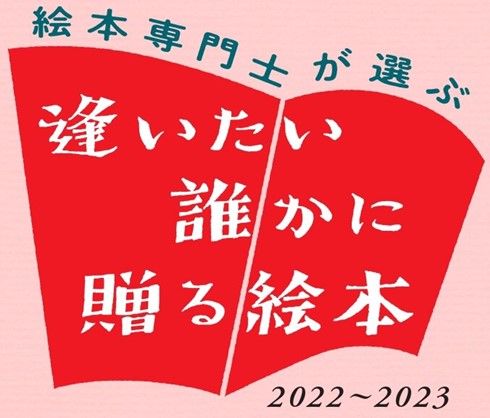 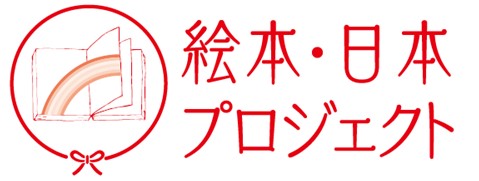 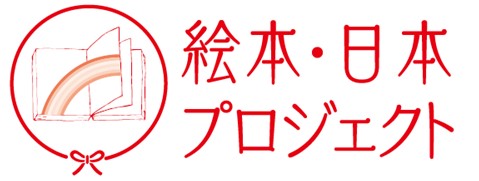